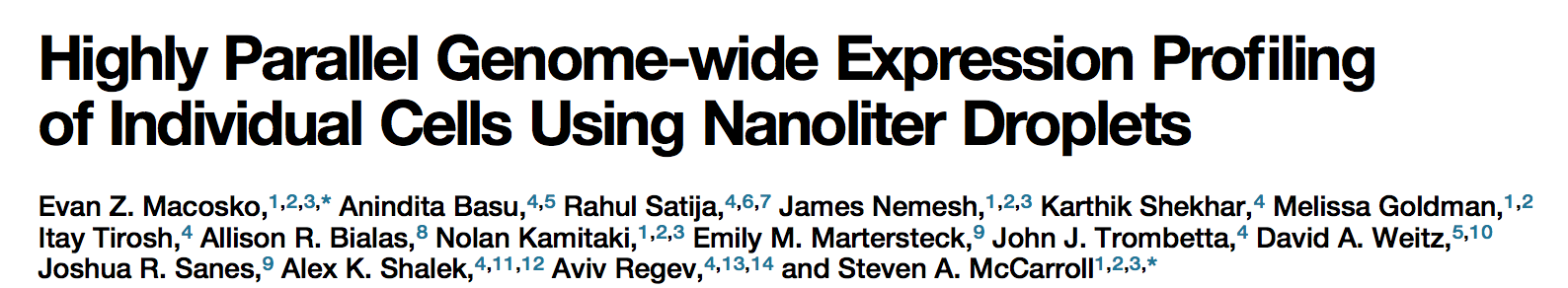 Samantha, Greg, Eddie, Joanna
Why is this important?
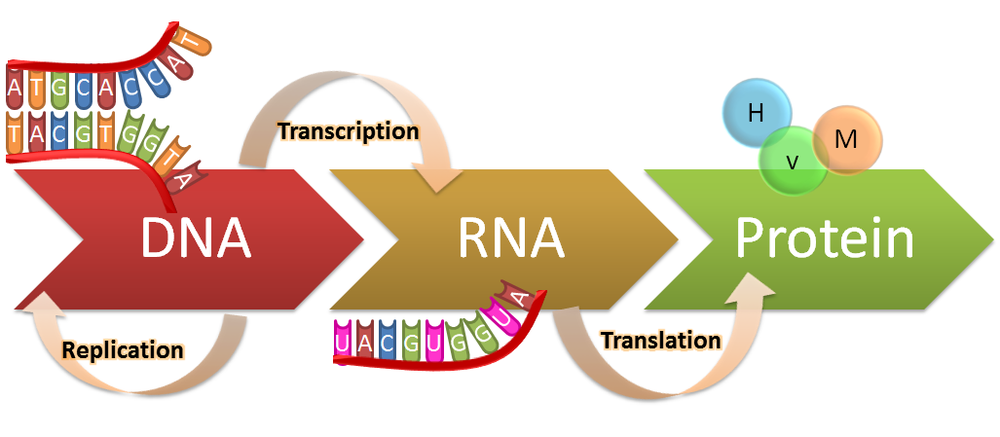 [Speaker Notes: Central dogma of biology
Transcriptomics is a fundamental part of this
Lets us understand what genes are being transcribed→ leads to phenotypes such as diseases and manifestations
Important for practically everything- cancer, infectious disease, plants, animals, etc]
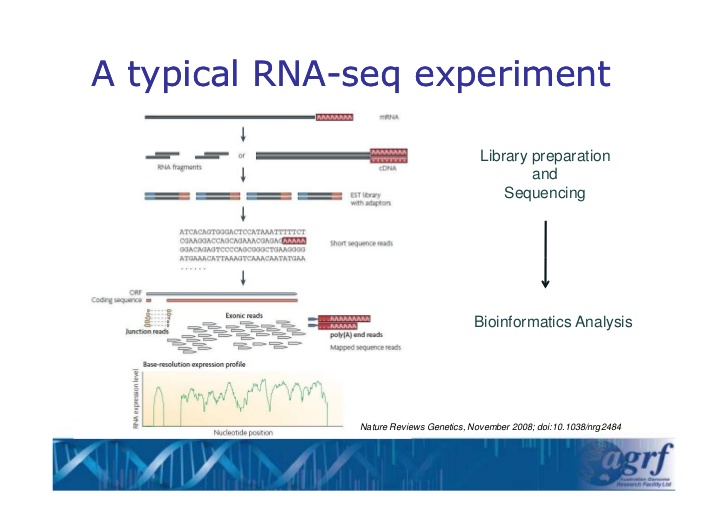 [Speaker Notes: RNA seq did exist before this paper 
Very low throughput
Hard to tell where expression is coming from (example in a blood cell- monocytes vs lymphocytes etc)
Biological problem- great to tell what’s being transcribed but it would be more useful to know where exactly its coming from]
Single Cell Analysis
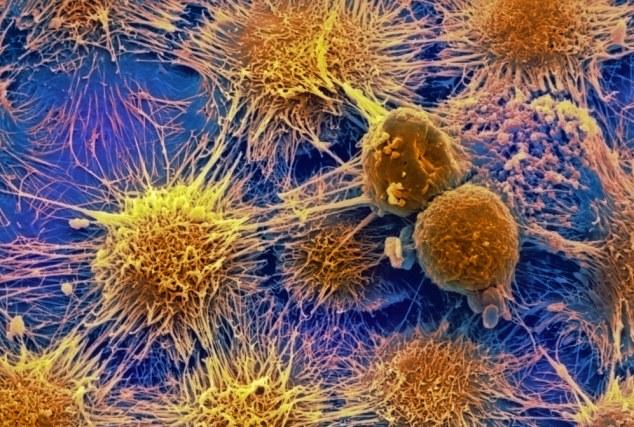 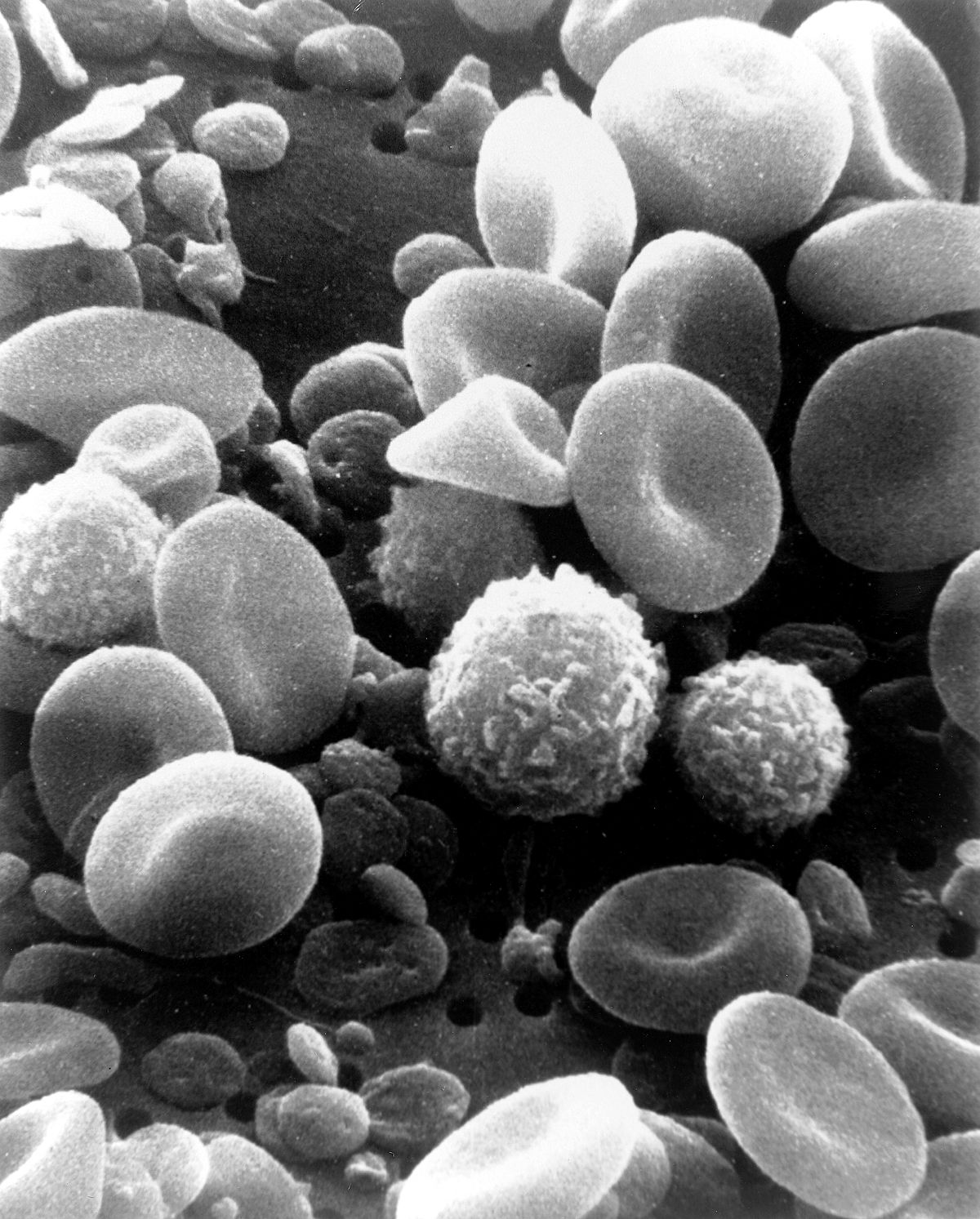 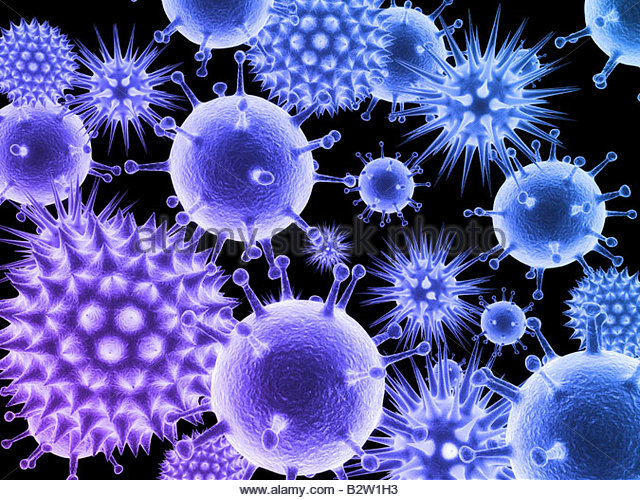 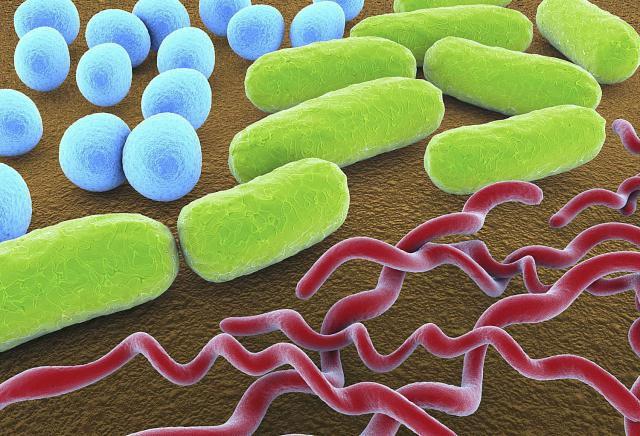 [Speaker Notes: Hard to tell where expression is coming from
So many different cell types
To solve a lot of biological problems, really need to understand transcriptomics at the single cell level
The authors of this paper were hoping to tackle this problem and develop a high throughput technique for single cell RNA seq]
Single Cell RNA-seq: Start to Finish
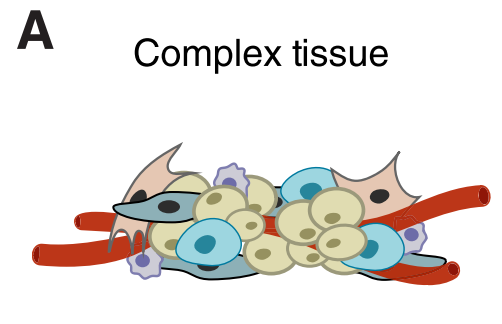 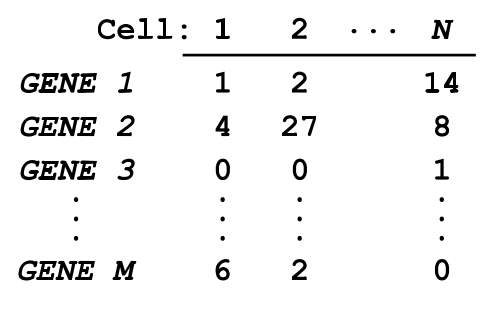 Some considerations:
Ensure high-quality data
Achieve high transcript capture
Eliminate bias towards certain cells or genes

Don’t bankrupt your lab
Solution: Drop-seq
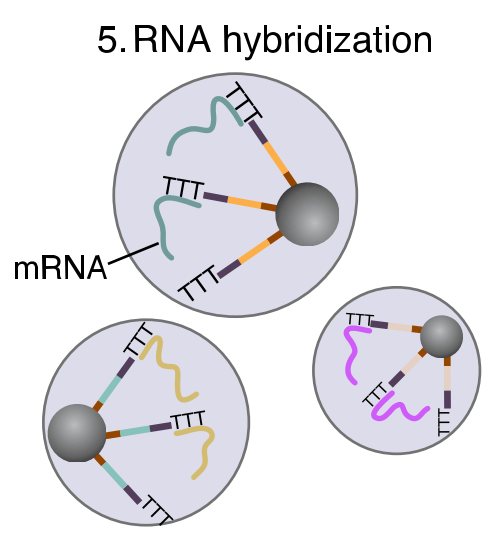 aka The Miracle of Microfluidics
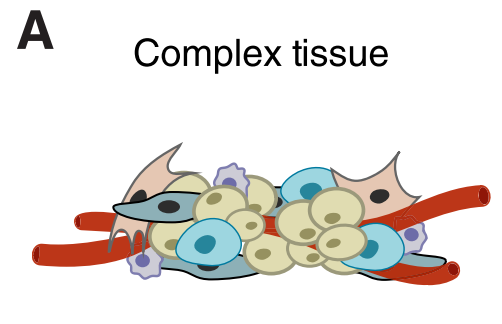 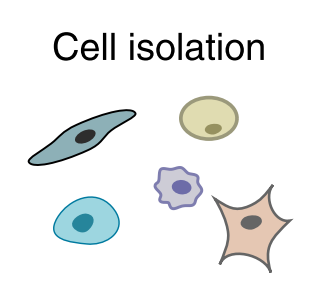 Rapid
cell lysis
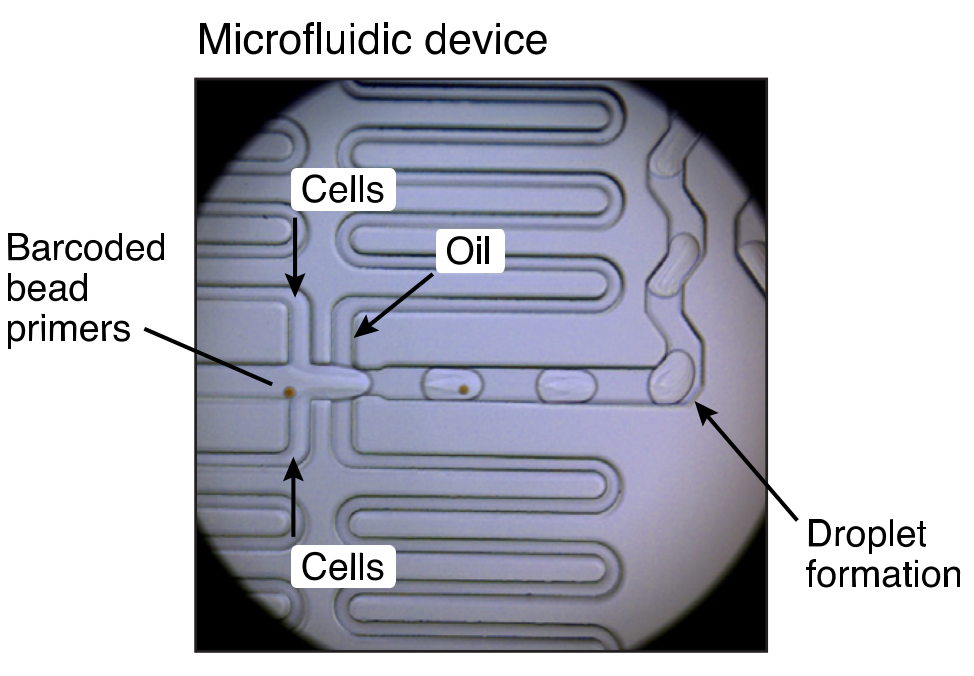 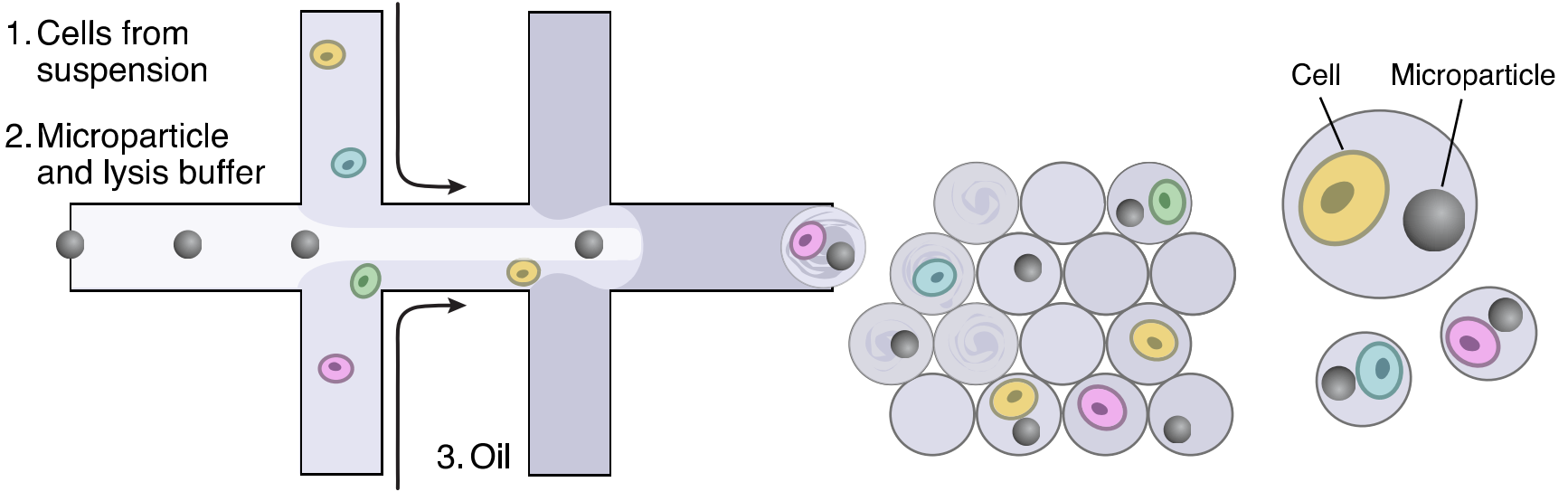 Drop-seq (continued)
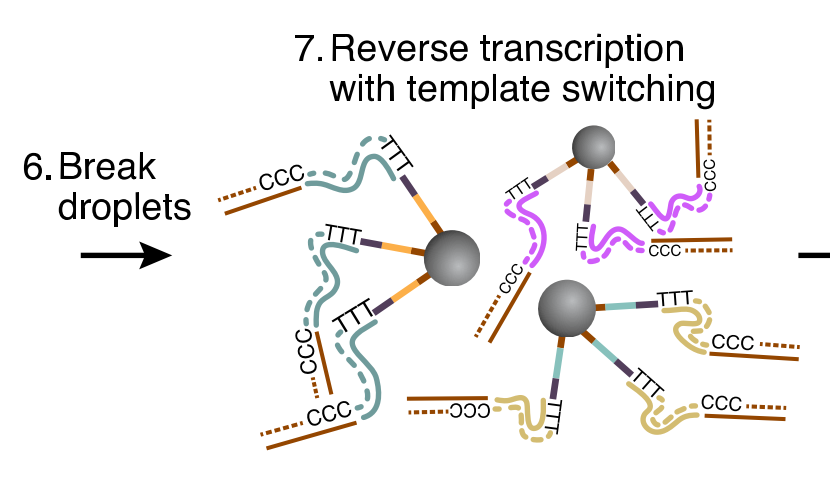 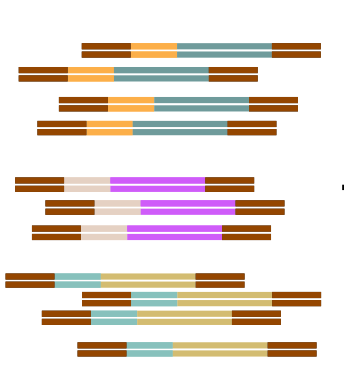 PCR
Illumina Sequencing
PCR Handle
Bead Barcode
UMI
(dT)27
PCR Handle
Bead Barcode
UMI
(dT)27
PCR Handle
Bead Barcode
UMI
(dT)27
PCR Handle
Bead Barcode
UMI
(dT)27
Drop-seq (continued)
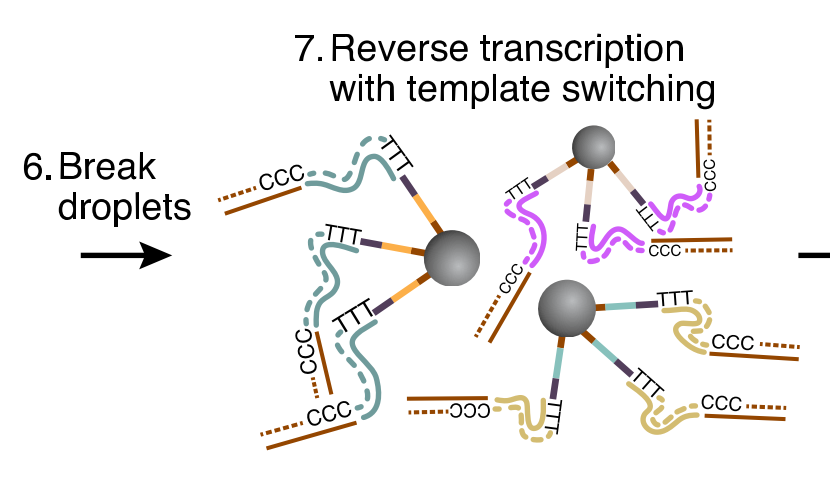 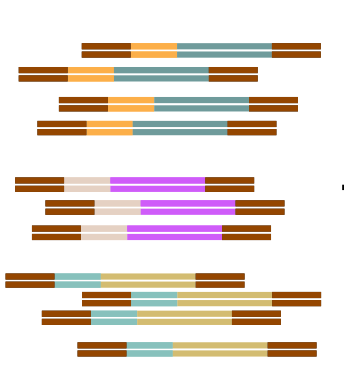 PCR
Illumina Sequencing
PCR Handle
Bead Barcode
UMI
(dT)27
Drop-seq (continued)
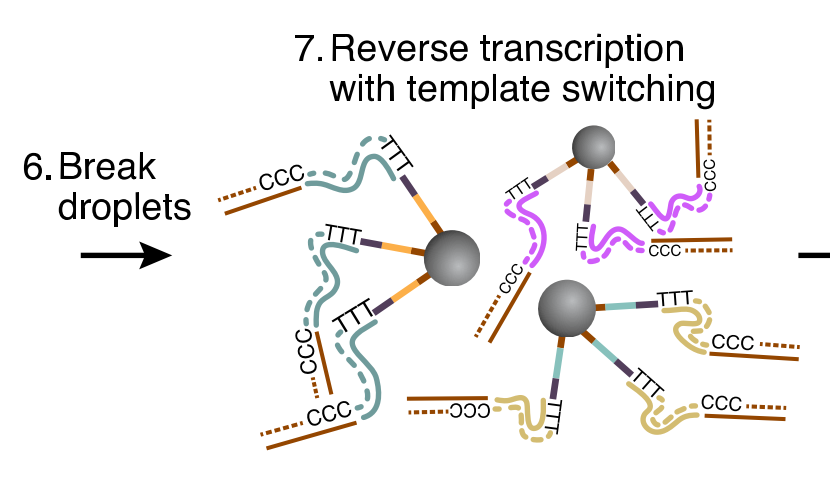 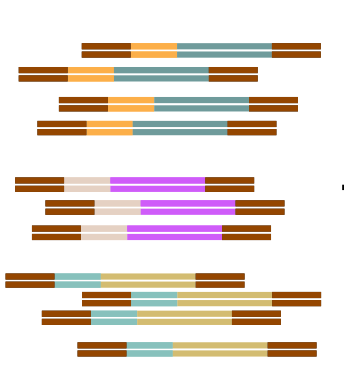 PCR
Illumina Sequencing
mRNA molecule
CTGGCTGAT
AAAAAAAAAAA
cDNA molecule
GACCGACTA
TTT
PCR Handle
AAAAAAAAAAA
CUGGCUGAU
mRNA molecule
Creating the Matrix
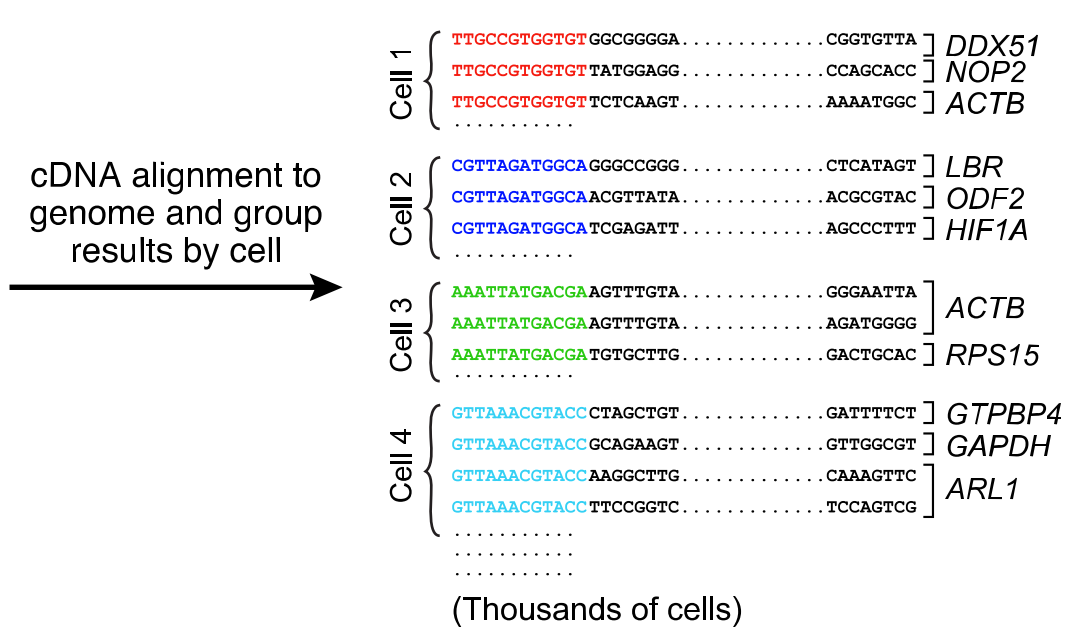 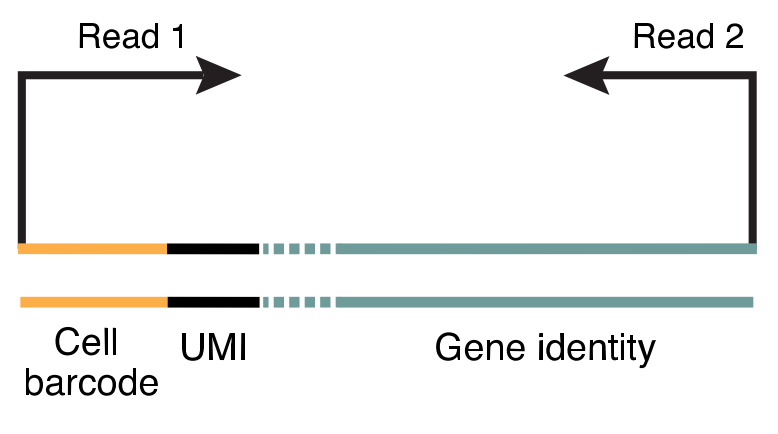 Filtering the Data
Remove:
“Cells” with very few mRNAs
“Cells” with too much of one mRNA
etc...
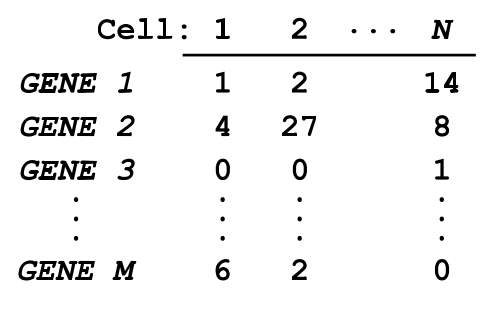 The Single-Cell Accuracy and Sensitivity of Drop- Seq Libraries
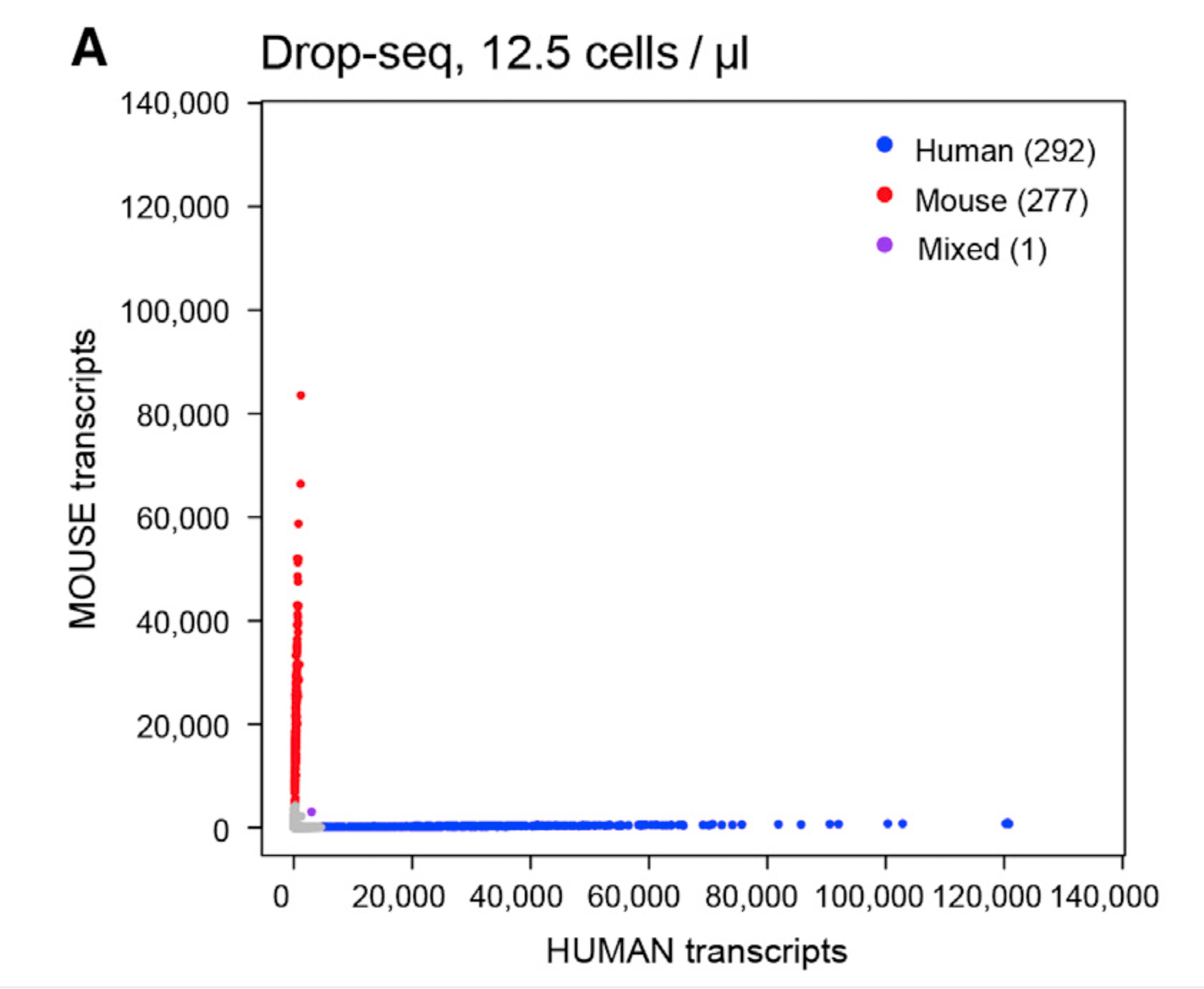 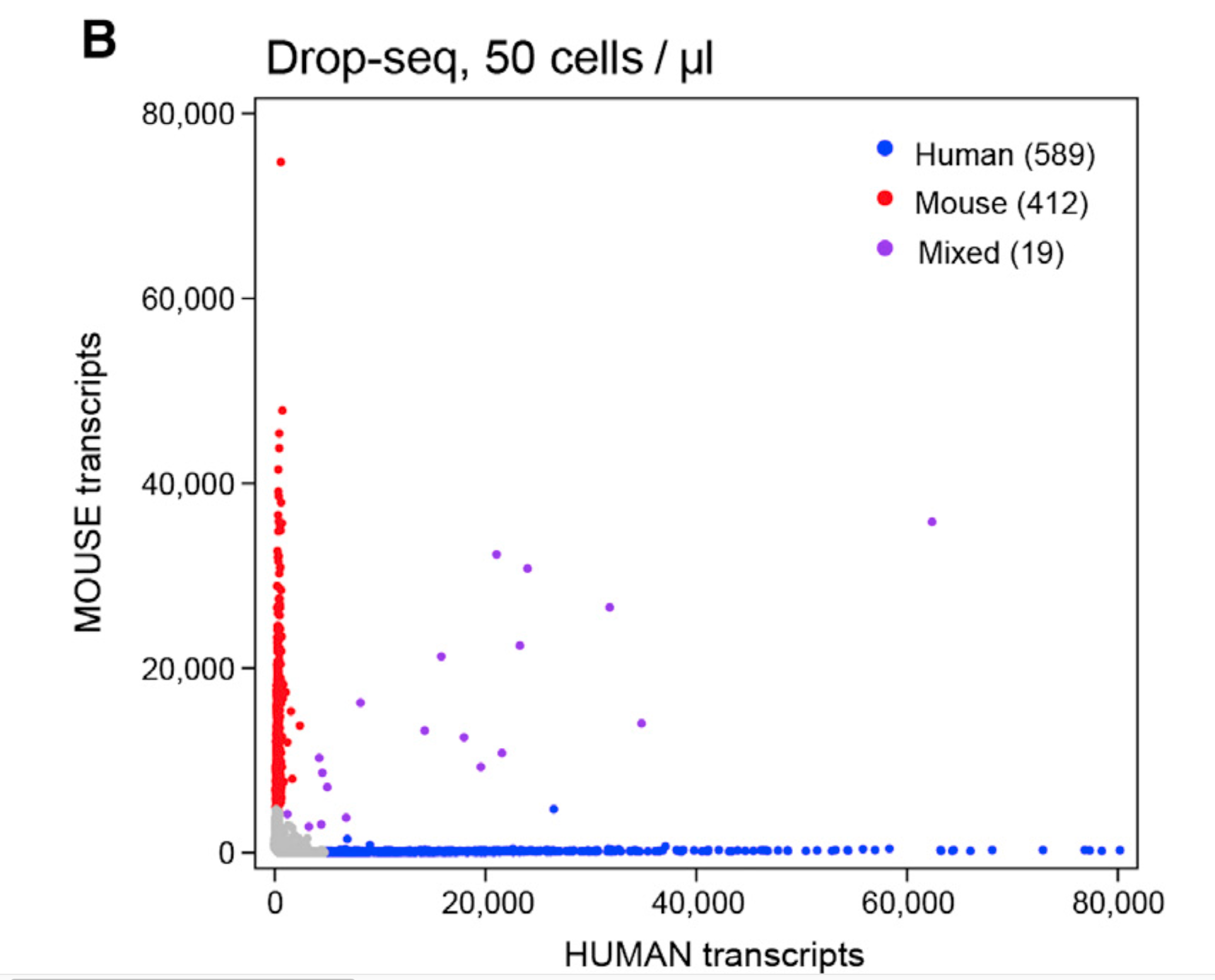 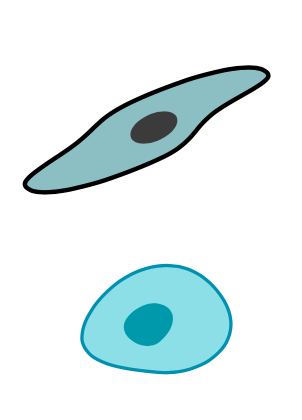 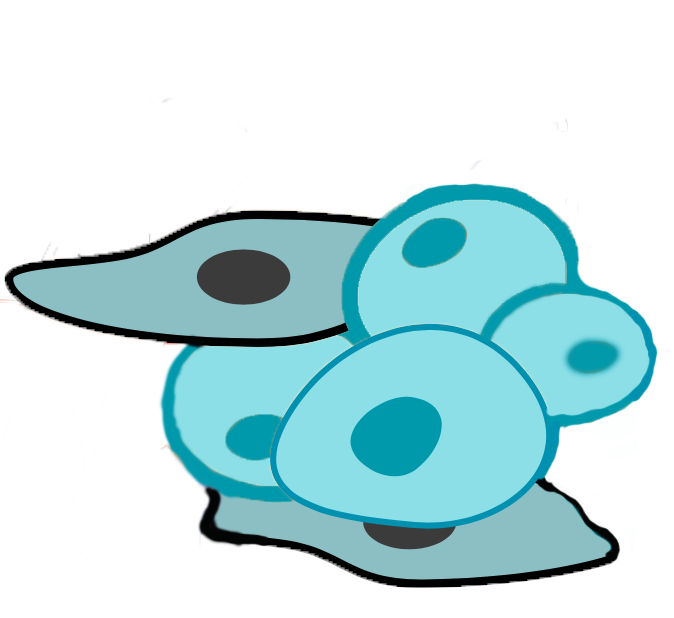 Human (HEK)
Drop-seq Analysis
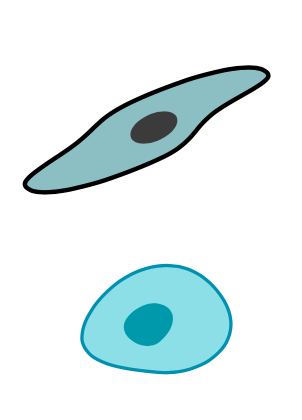 Mixed Cells
Mouse (3T3)
Correlation Between Gene Expression Measurements in Drop-Seq and non-single-cell RNA-Seq Methods
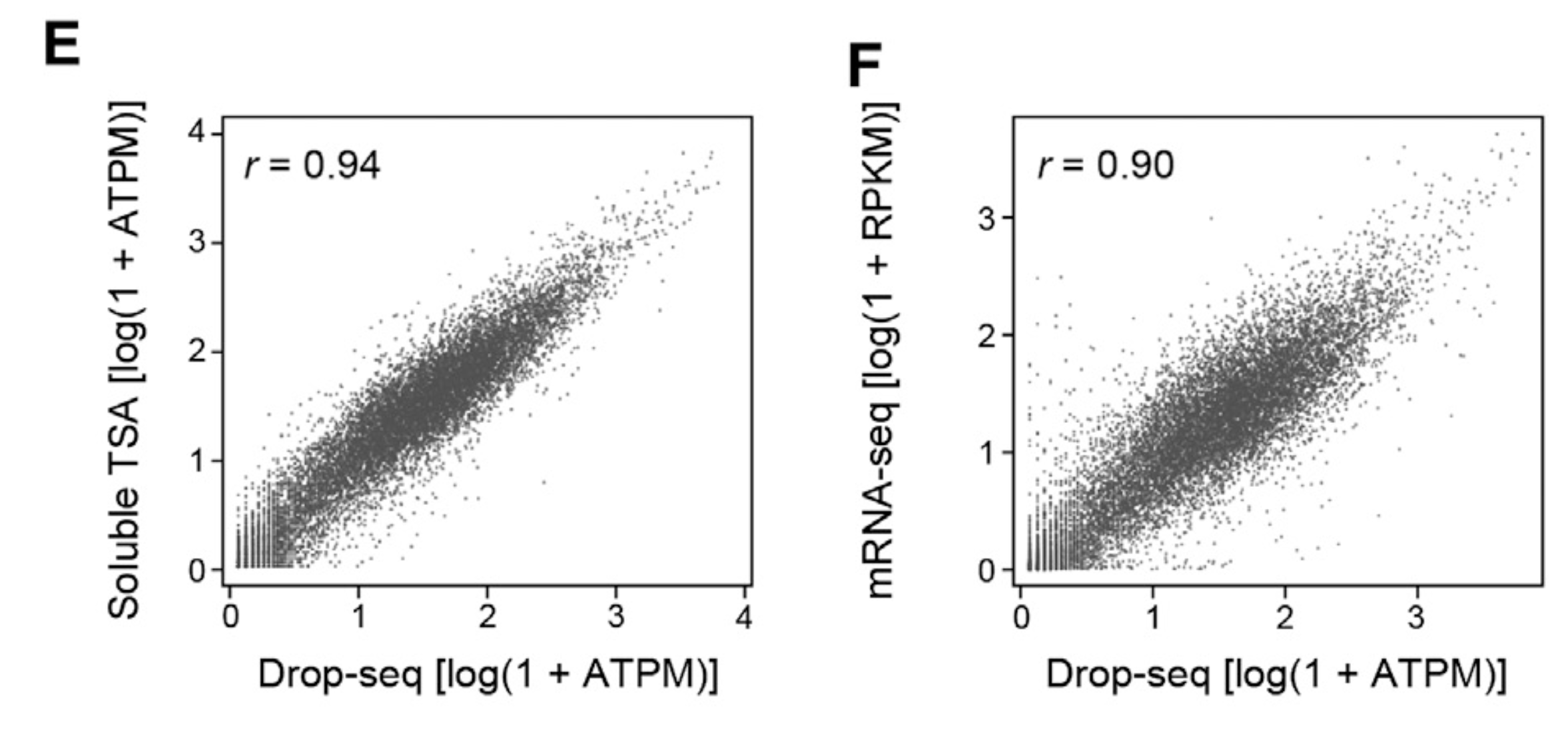 Cell States: Drop-Seq Analysis of the Cell Cycle
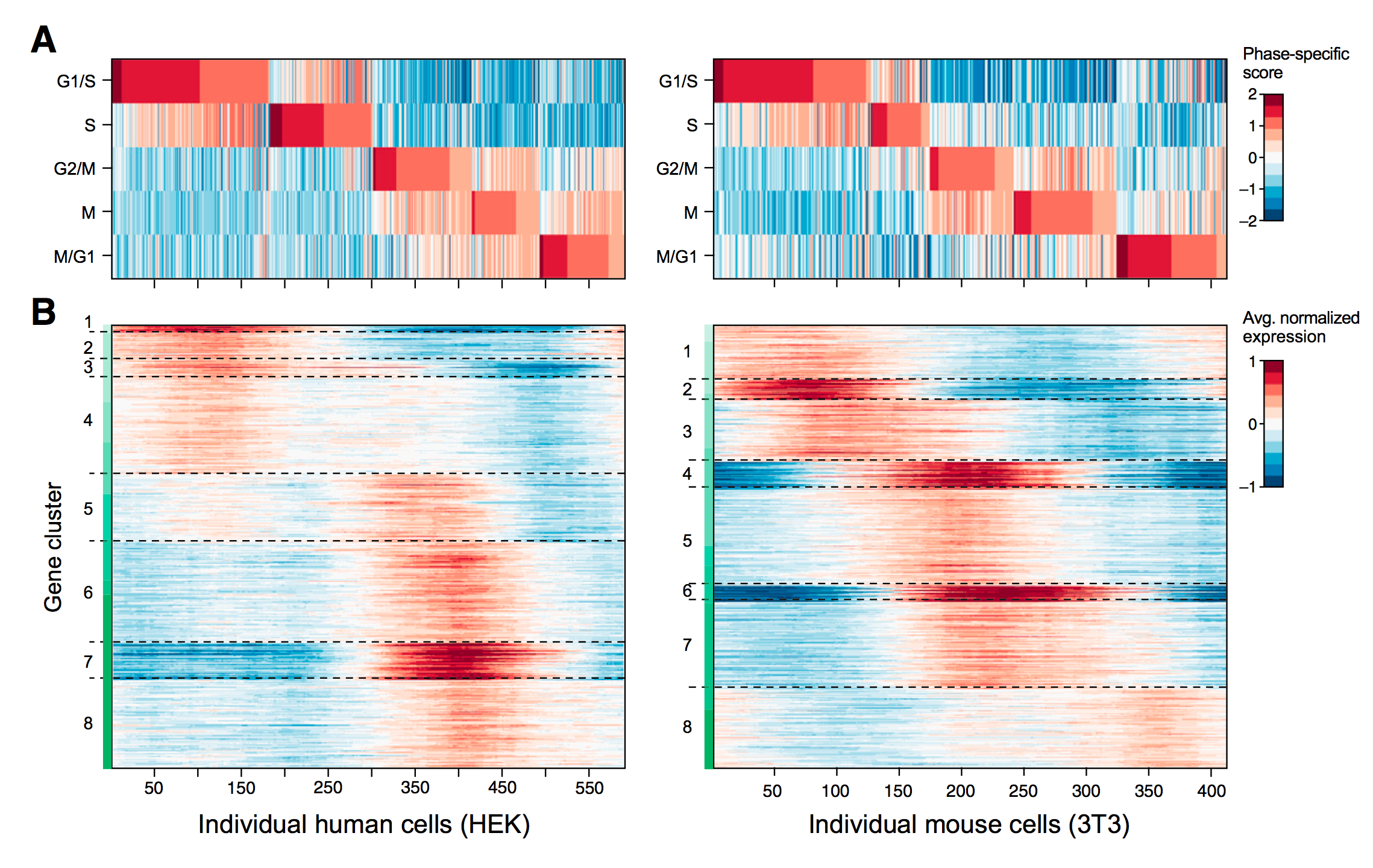 Reconstruction of retinal cell types from single-cell transcription profiles
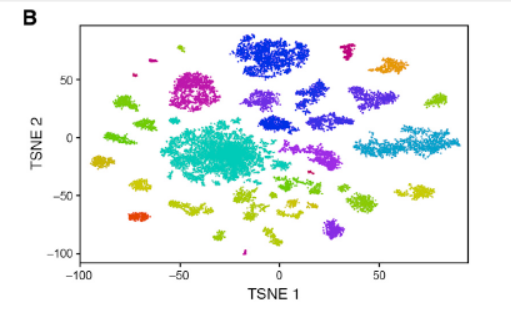 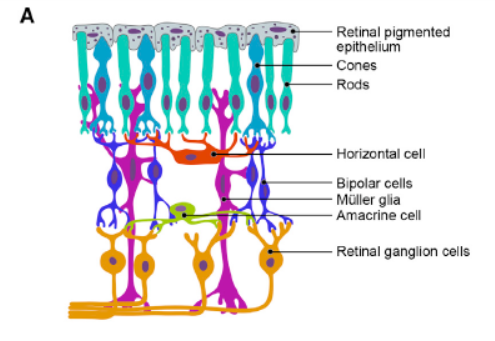 Reconstruction of retinal cell types from single-cell transcription profiles
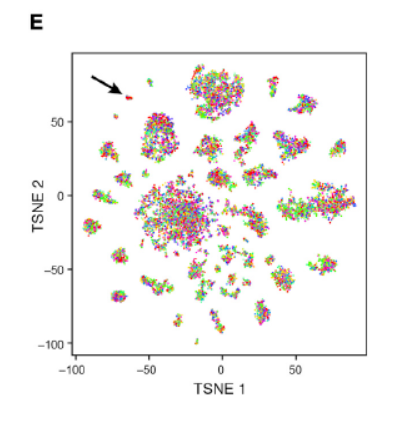 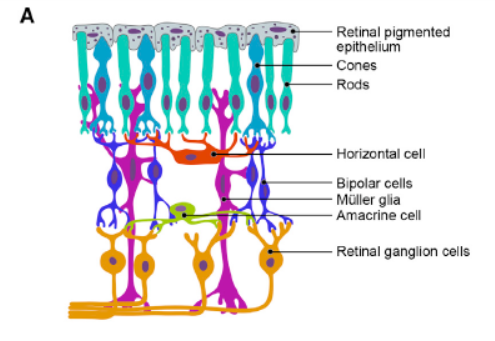 39 cell populations inferred from analysis matched to known retinal cell types
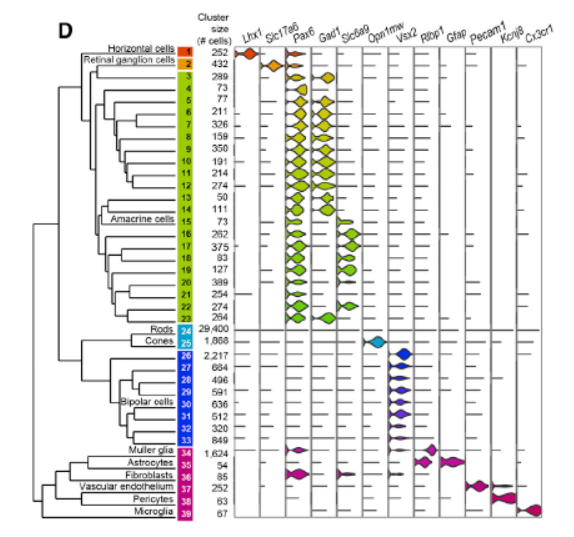 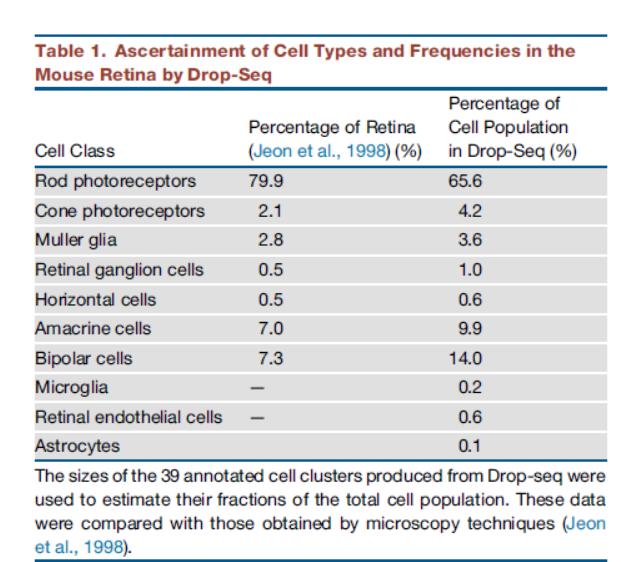 Identification of known amacrine cell types among clusters
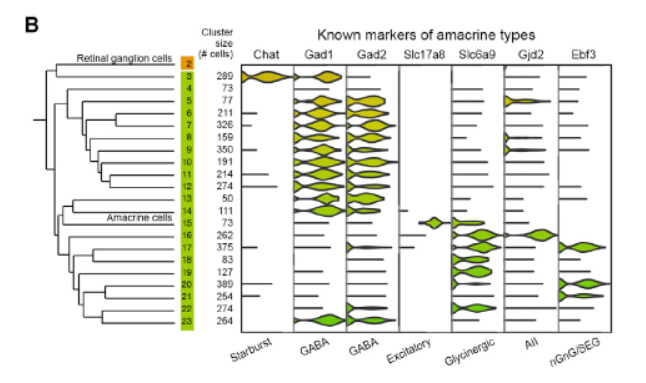 Nomination of novel candidate markers for each of the 21 amacrine cell populations
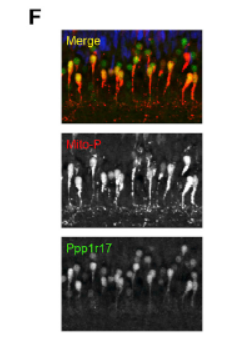 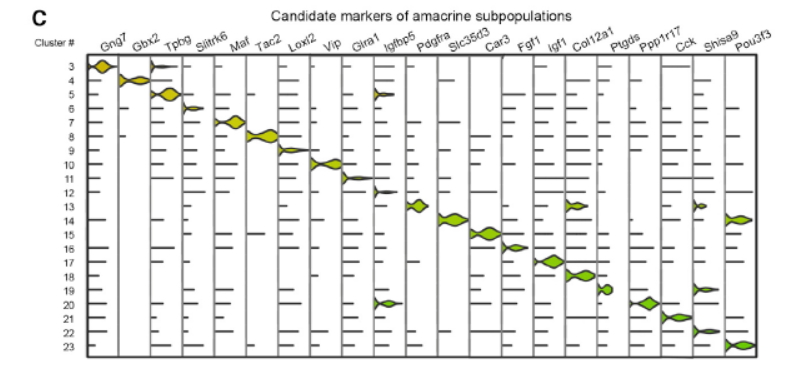 [Speaker Notes: Background: Majority of amacrine cell types lack defining molecular markers

C- looking for markers of distinct for different amacrine cell populations 
Able to find markers for most of them 

F- know one marker distinguishes 2 cell types, able to label these and visualize 
Validation of PPP1R17 (green) as marker for an amacrine sub population
Staining of retina- CFP(red) in both nGnG amacrines and type 1 bipolars
Marker of bipolar neurons(blue)
Overlapping (red and green) supports Drop seq identification of PPP1R17 expression in nGnG amacrine neurons]
Conclusion
High throughput 
Lots of controls 
Identified distinct subsets of amacrine cells
Retina is incredibly complex
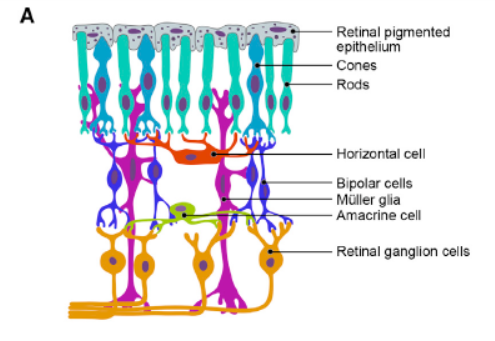 [Speaker Notes: High throughput → useful for many areas of biology 
Controls→ we talked about a lot, assure confidence in the results that they saw
Retina is complex→ this is definitely an accomplishment that would not have been possible before]
Questions?
Extra
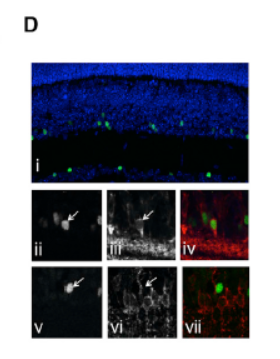 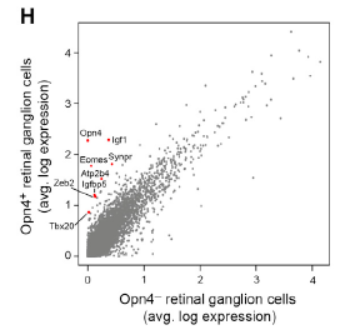 Extra
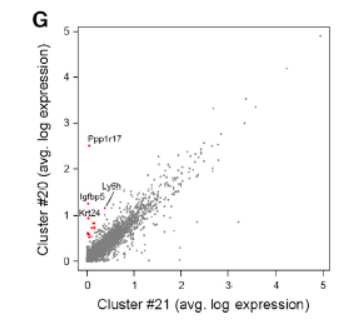